Financiële planning
Begrote beginbalans
Resultatenbegroting en liquiditeitsbegroting
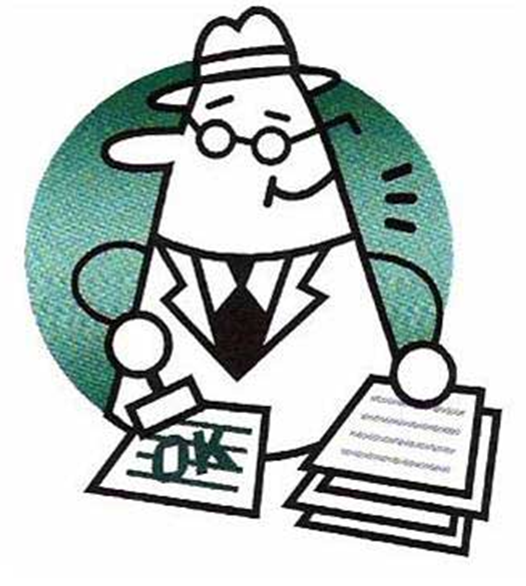 Begrote eindbalans
Niet-financiële informatie
[Speaker Notes: https://www.youtube.com/watch?v=JopB9M_AUKI 
https://www.youtube.com/watch?v=M_S-ojGgklA]
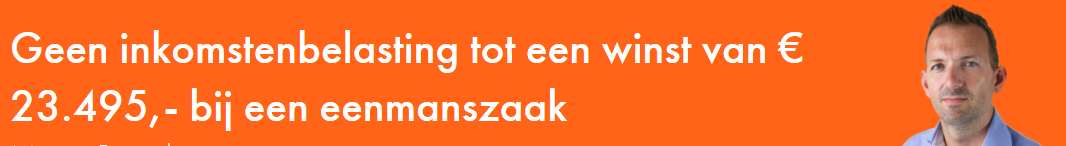 Winst uit onderneming								  € 23.495
Af: zelfstandigenaftrek								- €   7.280
Af: startersaftrek										- €   2.123  
Belastbare winst voor MKB-winstvrijstelling		  € 14.092
Af: MKB-winstvrijstelling							- €   1.973
Belastbare inkomsten uit werk en woning		  € 12.119

Vervolgens berekenen we aan de hand van dit inkomen 
de te betalen belasting over box1:
Belastingschijf 1 (36,5% over 12.119)			  €   4.423
Algemene heffingskorting							  €   2.203
Arbeidskorting										  €   2.220
[Speaker Notes: https://www.starten.nl/blogs/geen-inkomstenbelasting-tot-een-winst-van-23495-bij-een-eenmanszaak/]
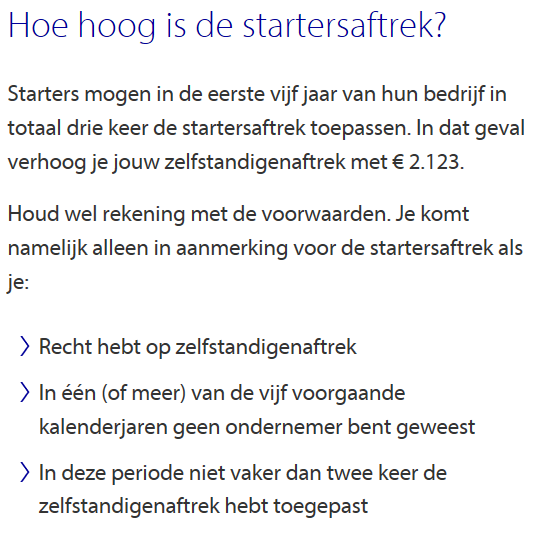 DE BALANS Een overzicht van bezittingen, schulden en eigen vermogen
Balans (1 januari 2020)
Activa
Passiva
Wat doe ik met mijn geld?
Hoe kom ik aan mijn geld?
200
160
Vaste activa
Eigen vermogen
Bezit met levensduur > 1 jaar, b.v.
Gebouw
Inventaris
100
Lang vreemd vermogen
Schulden met looptijd > 1 jaar, b.v.
Hypotheek
Onderhandse lening
70
Vlottende activa
Bezit met levensduur < 1 jaar, b.v.
Voorraad
Debiteuren
Te vorderen btw
Overlopende posten
Nog te ontvangen bedragen
Vooruitbetaalde bedragen
40
Kort vreemd vermogen
Schulden met looptijd < 1 jaar, b.v.
Rekening courant krediet 
Crediteuren
Te betalen btw
Overlopende posten
Nog te betalen bedragen
Vooruitontvangen bedragen
30
Liquide middelen
Kas
Bank
TOTAAL
TOTAAL
300
300
4
DRIE SOORTEN BEZITTINGENOf: activa
Activa: “wat doe ik met mijn geld?”
Categorie
Omschrijving
Voorbeelden
Alle bezittingen die langer dan 1 jaar meegaan
Het is relatief moeilijk om deze (op korte termijn) in geld om te zetten
Gebouw
Inventaris
Auto
1. Vaste activa
Alle bezittingen die korter dan 1 jaar meegaan
Op korte termijn worden deze in geld omgezet
Voorraad
Debiteuren
Overlopende posten
2. Vlottende activa
Geld
Kas
Bank
3. Liquide middelen
5
VLOTTENDE ACTIVAExtra aandacht voor deze moeilijke(re) categorie
Omschrijving
Voorraden worden op korte termijn verkocht
In de tussentijd zit jouw geld “vast” in de voorraad
1. Voorraad
Je hebt het product geleverd maar jouw klant moet nog betalen
Ook wel: verstrekt leverancierskrediet
2. Debiteuren
Voorbeeld: je verhuurt een deel van jouw bedrijfspand en de huurder betaalt achteraf
Je hebt nog geld tegoed van anderen dan klanten
3. Nog te ontvangen
     bedragen
Voorbeeld: je huurt een gebouw en hebt voor een kwartaal vooruitbetaald
Je hebt nog recht op een kwartaal huur
Ook wel: verstrekt afnemerskrediet
4. Vooruitbetaalde 
     bedragen
Je krijgt nog btw terug van de fiscus
Na afloop van een kwartaal krijg je het geld terug
5. Te vorderen btw
6
OPDRACHTZet de balansposten op de juiste plek
Opdracht
Teken een balans
Noteer de drie hoofdcategorieën aan de debetzijde van de balans
Noteer de drie hoofdcategorieën aan de creditzijde van de balans
Er verschijnen straks 17 balansposten op het bord. Zet deze op de juiste plek
Stel jezelf steeds de vraag: “Is er sprake van een bezitting of een schuld (of eigen vermogen)?”
Debet
Credit
31 dec
VA
EV
LVV
VLA
LA
KVV
7
OPDRACHTZet de balansposten op de juiste plek
12.  Bank
Vooruitbetaalde bedragen
Nog te betalen bedragen
Kas
Onderhandse lening
Rekening courant krediet
Voorraad
Crediteuren
Hypotheek
Ontvangen afnemerskrediet
Debiteuren
Vooruitontvangen bedragen
Gebouw
Te vorderen btw
Nog te ontvangen bedragen
Inventaris
Te betalen BTW
Debet
Credit
31 dec
VA
EV
LVV
VLA
LA
KVV
8
VAN BEGINBALANS NAAR EINDBALANSVia ontvangsten/uitgaven en opbrengsten/kosten
Beginbalans
Eindbalans
Resultatenbegroting
Liquiditeitsbegroting
1 jan 2020
Debet
Credit
VA
EV
VLA
LVV
LA
KVV
2020
2020
Ontvangsten
Opbrengst
–
–
Uitgaven
Kosten
Saldo liquide middelen
Winst of verlies
31 dec 2020
Debet
Credit
VA
EV
EV
VLA
LVV
LA
KVV
LA
10
DE RESULTATENBEGROTINGOverzicht van alle verwachte opbrengsten en kosten in een periode
Resultatenbegroting
Alle bedragen exclusief btw
Opmerkingen
De resultatenbegroting is een overzicht van alle verwachte opbrengsten en kosten in een bepaalde periode (ook wel: exploitatiebegroting)
Opbrengsten en kosten worden altijd toegerekend aan een periode (geld is niet per se ontvangen of uitgegeven)
Het financieringsresultaat wordt vaak apart berekend
Als een onderneming regelmatig het resultaat (winst / verlies) berekent, spreken we van permanentie
Omzet
–
Inkoopwaarde van de omzet
Brutowinst
Afschrijvingskosten
–
Alle overige kosten
Bedrijfsresultaat
–
Financieringsresultaat
(interestopbrengsten – interestkosten)
Resultaat voor winstbelasting
Verandering eigen vermogen
–
Winstbelasting
Gebruiken bij opstellen eindbalans
Resultaat na winstbelasting
11
DE LIQUIDITEITSBEGROTINGOverzicht van alle verwachte ontvangsten en uitgaven in een periode
Liquiditeitsbegroting
Alle bedragen inclusief btw
Opmerkingen
De liquiditeitsbegroting is een overzicht van alle verwachte ontvangsten en uitgaven in een bepaalde periode
Bij alle financiële feiten stel je de vraag
Wordt er echt geld ontvangen of uitgegeven?
Is er sprake van een verandering van kas of bank?
Contante verkopen
+
Ontvangsten van debiteuren
Totale ontvangsten
Contante inkopen
Uitgaven aan crediteuren
Rente
Aflossing
–
Verandering liquide middelen
Alle overige uitgaven
Saldo (ontvangsten – uitgaven)
Gebruiken bij opstellen eindbalans
12
Kees Linnebank
Voorraadinvestering 	€ 15.000 (excl. 21% BTW)
Leverancierskrediet 	2 maanden
Investering inventaris 	€ 20.000 (excl. 21% BTW) contant betaald
Jaaromzet				€ 360.000 (excl. 21% BTW)
Verkopen op rekening	25%
Debiteurenkrediet 		1 maand
Brutowinst				50% van de omzet
Inkopen per maand		€ 360.000 x 50% / 12
Kas					€ 2.000
8% Lening				€ 5.000 (rente jaarlijks achteraf)
Aflossing				Lineair in 5 jaar
Privéopname			€ 2.000 per maand (m.u.v. juli € 4.000)
Opgave 30.5
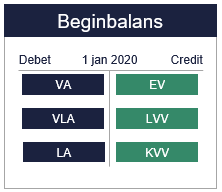 Balans
Inventaris						
Voorraad
Te vorderen BTW
Kas
13
Kees Linnebank
Voorraadinvestering 	€ 15.000 (excl. 21% BTW)
Leverancierskrediet 	2 maanden
Investering inventaris 	€ 20.000 (excl. 21% BTW) contant betaald
Jaaromzet				€ 360.000 (excl. 21% BTW)
Verkopen op rekening	25%
Debiteurenkrediet 		1 maand
Brutowinst				50% van de omzet
Inkopen per maand		€ 360.000 x 50% / 12
Kas					€ 2.000
8% Lening				€ 5.000 (rente jaarlijks achteraf)
Aflossing				Lineair in 5 jaar
Privéopname			€ 2.000 per maand (m.u.v. juli € 4.000)
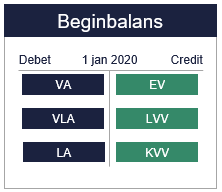 Balans
Inventaris						
Voorraad				€ 15.000
Te vorderen BTW	€   3.150
Kas
14
Kees Linnebank
Voorraadinvestering 	€ 15.000 (excl. 21% BTW)
Leverancierskrediet 	2 maanden
Investering inventaris 	€ 20.000 (excl. 21% BTW) contant betaald
Jaaromzet				€ 360.000 (excl. 21% BTW)
Verkopen op rekening	25%
Debiteurenkrediet 		1 maand
Brutowinst				50% van de omzet
Inkopen per maand		€ 360.000 x 50% / 12
Kas					€ 2.000
8% Lening				€ 5.000 (rente jaarlijks achteraf)
Aflossing				Lineair in 5 jaar
Privéopname			€ 2.000 per maand (m.u.v. juli € 4.000)
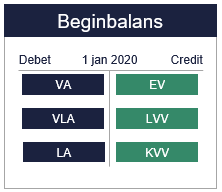 Balans
Inventaris				€ 20.000		
Voorraad				€ 15.000
Te vorderen BTW	€   3.150 + € 4.200
Kas
15
Kees Linnebank
Voorraadinvestering 	€ 15.000 (excl. 21% BTW)
Leverancierskrediet 	2 maanden
Investering inventaris 	€ 20.000 (excl. 21% BTW) contant betaald
Jaaromzet				€ 360.000 (excl. 21% BTW)
Verkopen op rekening	25%
Debiteurenkrediet 		1 maand
Brutowinst				50% van de omzet
Inkopen per maand		€ 360.000 x 50% / 12
Kas					€ 2.000
8% Lening				€ 5.000 (rente jaarlijks achteraf)
Aflossing				Lineair in 5 jaar
Privéopname			€ 2.000 per maand (m.u.v. juli € 4.000)
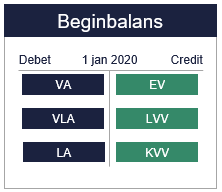 Balans
Inventaris				€ 20.000		
Voorraad				€ 15.000
Te vorderen BTW	€   7.350
Kas					€   2.000
16
Kees Linnebank
Voorraadinvestering 	€ 15.000 (excl. 21% BTW)
Leverancierskrediet 	2 maanden
Investering inventaris 	€ 20.000 (excl. 21% BTW) contant betaald
Jaaromzet				€ 360.000 (excl. 21% BTW)
Verkopen op rekening	25%
Debiteurenkrediet 		1 maand
Brutowinst				50% van de omzet
Inkopen per maand		€ 360.000 x 50% / 12
Kas					€ 2.000
8% Lening				€ 5.000 (rente jaarlijks achteraf)
Aflossing				Lineair in 5 jaar
Privéopname			€ 2.000 per maand (m.u.v. juli € 4.000)
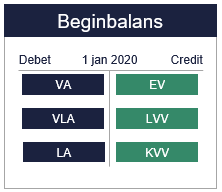 Balans
Inventaris				€ 20.000		
Voorraad				€ 15.000
Te vorderen BTW	€   7.350
Kas					€   2.000 +
						€ 44.350
17
Kees Linnebank
Voorraadinvestering 	€ 15.000 (excl. 21% BTW)
Leverancierskrediet 	2 maanden
Investering inventaris 	€ 20.000 (excl. 21% BTW) contant betaald
Jaaromzet				€ 360.000 (excl. 21% BTW)
Verkopen op rekening	25%
Debiteurenkrediet 		1 maand
Brutowinst				50% van de omzet
Inkopen per maand		€ 360.000 x 50% / 12
Kas					€ 2.000
8% Lening				€ 5.000 (rente jaarlijks achteraf)
Aflossing				Lineair in 5 jaar
Privéopname			€ 2.000 per maand (m.u.v. juli € 4.000)
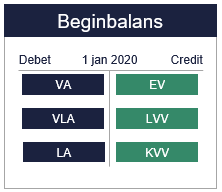 Balans
€ 21.200
…………
€   5.000
€ 18.150

€ 44.350
Eigen vermogen
8% Banklening
Leverancierskrediet
Inventaris				€ 20.000		
Voorraad				€ 15.000
Te vorderen BTW	€   7.350
Kas					€   2.000 +
						€ 44.350
18
Kees Linnebank
Voorraadinvestering 	€ 15.000 (excl. 21% BTW)
Leverancierskrediet 	2 maanden
Investering inventaris 	€ 20.000 (excl. 21% BTW) 
Contant betaald
Jaaromzet				€ 360.000 (excl. 21% BTW)
Verkopen op rekening	25%
Debiteurenkrediet 		1 maand
Brutowinst				50% van de omzet
Inkopen per maand		€ 360.000 x 50% / 12
Kas					€ 2.000
8% Lening				€ 5.000 (rente jaarlijks achteraf)
Aflossing				Lineair in 5 jaar
Privéopname			€ 2.000 per maand (m.u.v. juli € 4.000)
LM per 1-1						
Ontvangsten:
Contante verkopen
Verkopen op rekening
				Bij:
Uitgaven:
Crediteuren
Inkopen op rekening
Aflossing
Rente
Huur
Energie
Privéopnamen
BTW
Overige
				Af:
19
Kees Linnebank
Voorraadinvestering 	€ 15.000 (excl. 21% BTW)
Leverancierskrediet 	2 maanden
Investering inventaris 	€ 20.000 (excl. 21% BTW) 
Contant betaald
Jaaromzet				€ 360.000 (excl. 21% BTW)
Verkopen op rekening	25%
Debiteurenkrediet 		1 maand
Brutowinst				50% van de omzet
Inkopen per maand		€ 360.000 x 50% / 12
Kas					€ 2.000
8% Lening				€ 5.000 (rente jaarlijks achteraf)
Aflossing				Lineair in 5 jaar
Privéopname			€ 2.000 per maand (m.u.v. juli € 4.000)
LM per 1-1						€    2.000
Ontvangsten:
Contante verkopen	
Verkopen op rekening
				Bij:
Uitgaven:
Crediteuren
Inkopen op rekening
Aflossing
Rente
Huur
Energie
Privéopnamen
BTW
Overige
				Af:
20
Kees Linnebank
Voorraadinvestering 	€ 15.000 (excl. 21% BTW)
Leverancierskrediet 	2 maanden
Investering inventaris 	€ 20.000 (excl. 21% BTW) 
Contant betaald
Jaaromzet				€ 360.000 (excl. 21% BTW)
Verkopen op rekening	25%
Debiteurenkrediet 		1 maand
Brutowinst				50% van de omzet
Inkopen per maand		€ 360.000 x 50% / 12
Kas					€ 2.000
8% Lening				€ 5.000 (rente jaarlijks achteraf)
Aflossing				Lineair in 5 jaar
Privéopname			€ 2.000 per maand (m.u.v. juli € 4.000)
LM per 1-1						€    2.000
Ontvangsten:
Contante verkopen	€ 326.700	
Verkopen op rekening 
				Bij:
Uitgaven:
Crediteuren
Inkopen op rekening
Aflossing
Rente
Huur
Energie
Privéopnamen
BTW
Overige
				Af:
Berekening:

360.000 x 1,21 x 0,75
21
Kees Linnebank
Voorraadinvestering 	€ 15.000 (excl. 21% BTW)
Leverancierskrediet 	2 maanden
Investering inventaris 	€ 20.000 (excl. 21% BTW) 
Contant betaald
Jaaromzet				€ 360.000 (excl. 21% BTW)
Verkopen op rekening	25%
Debiteurenkrediet 		1 maand
Brutowinst				50% van de omzet
Inkopen per maand		€ 360.000 x 50% / 12
Kas					€ 2.000
8% Lening				€ 5.000 (rente jaarlijks achteraf)
Aflossing				Lineair in 5 jaar
Privéopname			€ 2.000 per maand (m.u.v. juli € 4.000)
LM per 1-1						€     2.000
Ontvangsten:
Contante verkopen	€ 326.700	
Verkopen op rekening €   99.825
				Bij:				€ 426.525
Uitgaven:
Crediteuren
Inkopen op rekening
Aflossing
Rente
Huur
Energie
Privéopnamen
BTW
Overige
				Af:
Berekening:

360.000 x 1,21 x 0,25 x 11/12
22
Kees Linnebank
Voorraadinvestering 	€ 15.000 (excl. 21% BTW)
Leverancierskrediet 	2 maanden
Investering inventaris 	€ 20.000 (excl. 21% BTW) 
Contant betaald
Jaaromzet				€ 360.000 (excl. 21% BTW)
Verkopen op rekening	25%
Debiteurenkrediet 		1 maand
Brutowinst				50% van de omzet
Inkopen per maand		€ 360.000 x 50% x 1,21 / 12
Kas					€ 2.000
8% Lening				€ 5.000 (rente jaarlijks achteraf)
Aflossing				Lineair in 5 jaar
Privéopname			€ 2.000 per maand (m.u.v. juli € 4.000)
LM per 1-1						€     2.000
Ontvangsten:
Contante verkopen	€ 326.700	
Verkopen op rekening €   99.825
				Bij:				€ 426.525
Uitgaven:
Crediteuren			€ 199.650
Aflossing
Rente
Huur
Energie
Privéopnamen
BTW
Overige
				Af:
Berekening:

15.000 x 1,21 + 360.000 x 50% x 10/12

Hier gesplitst in deze opgave: 15.000 x 1,21 = 18.150
360.000 x 50% x 10/12 = 181.500
23
Kees Linnebank
Voorraadinvestering 	€ 15.000 (excl. 21% BTW)
Leverancierskrediet 	2 maanden
Investering inventaris 	€ 20.000 (excl. 21% BTW) 
Contant betaald
Jaaromzet				€ 360.000 (excl. 21% BTW)
Verkopen op rekening	25%
Debiteurenkrediet 		1 maand
Brutowinst				50% van de omzet
Inkopen per maand		€ 360.000 x 50% x 1,21 / 12
Kas					€ 2.000
8% Lening				€ 5.000 (rente jaarlijks achteraf)
Aflossing				Lineair in 5 jaar
Privéopname			€ 2.000 per maand (m.u.v. juli € 4.000)
LM per 1-1						€     2.000
Ontvangsten:
Contante verkopen	€ 326.700	
Verkopen op rekening €   99.825
				Bij:				€ 426.525
Uitgaven:
Crediteuren			€ 199.650
Aflossing			€     1.000			
Rente				€        400
Huur				€   29.040
Energie				€     2.904
Privéopnamen		€   26.000
BTW
Overige				€   84.000
				Af:
Berekening:

Aflossing: 	5.000 / 5
Rente:			5.000 x 0,08
Huur:			2.000 x 12 x 1,21
Energie		484 x 6 
Privéopname	13 x 2.000
24
Kees Linnebank
Voorraadinvestering 	€ 15.000 (excl. 21% BTW)
Leverancierskrediet 	2 maanden
Investering inventaris 	€ 20.000 (excl. 21% BTW) 
Contant betaald
Jaaromzet				€ 360.000 (excl. 21% BTW)
Verkopen op rekening	25%
Debiteurenkrediet 		1 maand
Brutowinst				50% van de omzet
Inkopen per maand		€ 360.000 x 50% x 1,21 / 12
Kas					€ 2.000
8% Lening				€ 5.000 (rente jaarlijks achteraf)
Aflossing				Lineair in 5 jaar
Privéopname			€ 2.000 per maand (m.u.v. juli € 4.000)
LM per 1-1						€     2.000
Ontvangsten:
Contante verkopen	€ 326.700	
Verkopen op rekening €   99.825
				Bij:				€ 426.525
Uitgaven:
Crediteuren			€ 199.650
Aflossing			€     1.000			
Rente				€        400
Huur				€   29.040
Energie				€     2.904
Privéopnamen		€   26.000
BTW				€     6.300 
Overige				€   84.000
				Af:				€ 349.294
LM per 31-12						€   79.231
Berekening:

Te vorderen:																Af te dragen:
15.000 x 0,21										=   3.150			360.000 x ¾ x 0,21 
20.000 x 0,21										=   4.200			= 56.700
360.000 x 0,5 x 9/12 x 1,21 						= 28.350
(29.040 x ¾ + 5 x 484) x 21/121 + ¾ x 14.000 	=   3.780      = 50.400
25
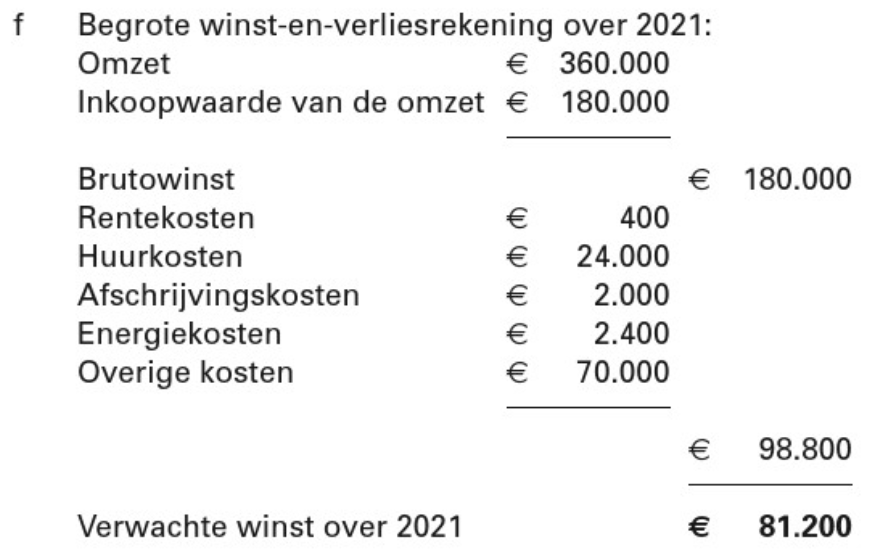 26
Kees Linnebank
Voorraadinvestering 	€ 15.000 (excl. 21% BTW)
Leverancierskrediet 	2 maanden
Investering inventaris 	€ 20.000 (excl. 21% BTW) 
Contant betaald
Jaaromzet				€ 360.000 (excl. 21% BTW)
Verkopen op rekening	25%
Debiteurenkrediet 		1 maand
Brutowinst				50% van de omzet
Inkopen per maand		€ 360.000 x 50% x 1,21 / 12
Kas					€ 2.000
8% Lening				€ 5.000 (rente jaarlijks achteraf)
Aflossing				Lineair in 5 jaar
Privéopname			€ 2.000 per maand (m.u.v. juli € 4.000)
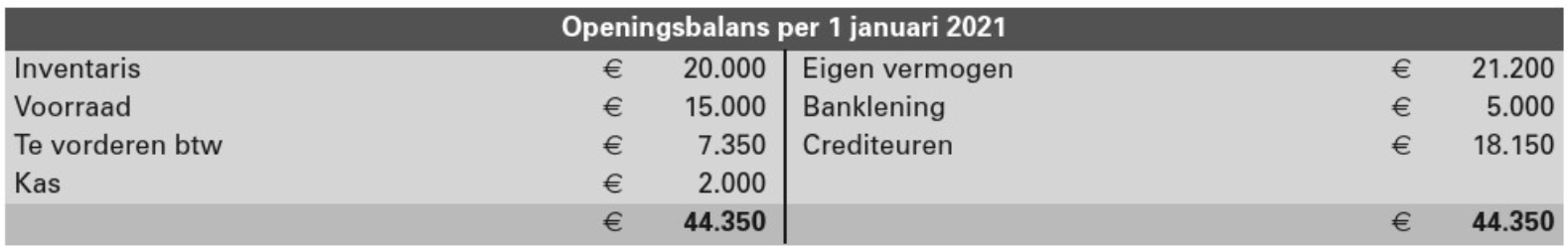 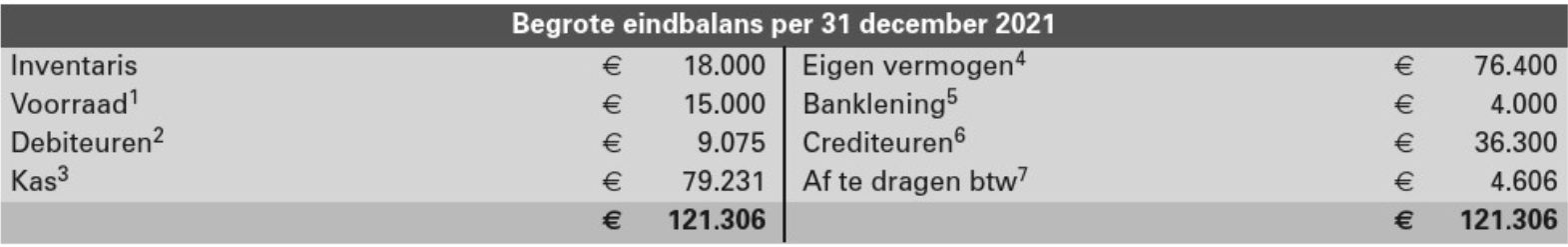 27
Kees Linnebank
Voorraadinvestering 	€ 15.000 (excl. 21% BTW)
Leverancierskrediet 	2 maanden
Investering inventaris 	€ 20.000 (excl. 21% BTW) 
Contant betaald
Jaaromzet				€ 360.000 (excl. 21% BTW)
Verkopen op rekening	25%
Debiteurenkrediet 		1 maand
Brutowinst				50% van de omzet
Inkopen per maand		€ 360.000 x 50% x 1,21 / 12
Kas					€ 2.000
8% Lening				€ 5.000 (rente jaarlijks achteraf)
Aflossing				Lineair in 5 jaar
Privéopname			€ 2.000 per maand (m.u.v. juli € 4.000)
EV beginbalans
+ Nettowinst
Privé opname
EV eindbalans
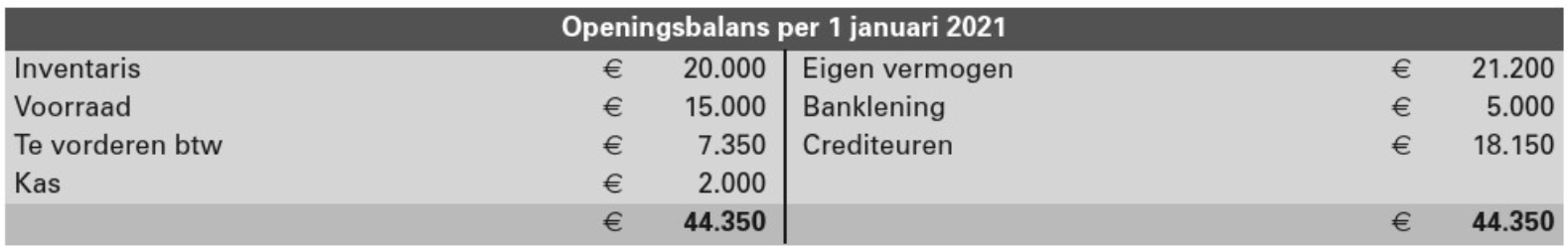 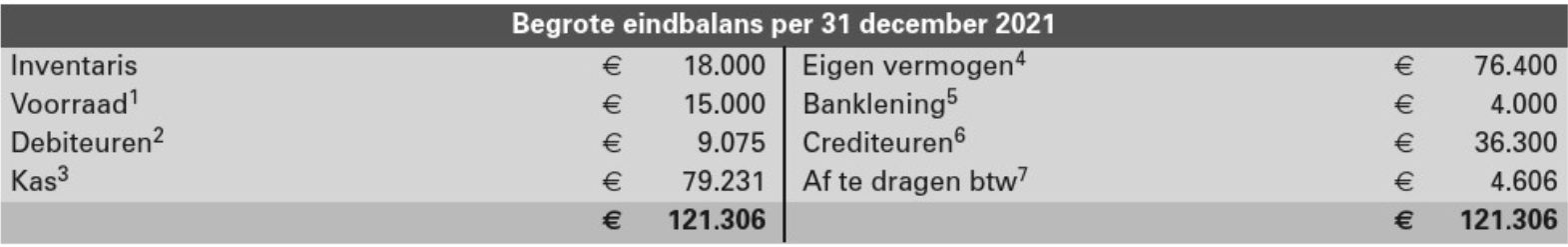 28
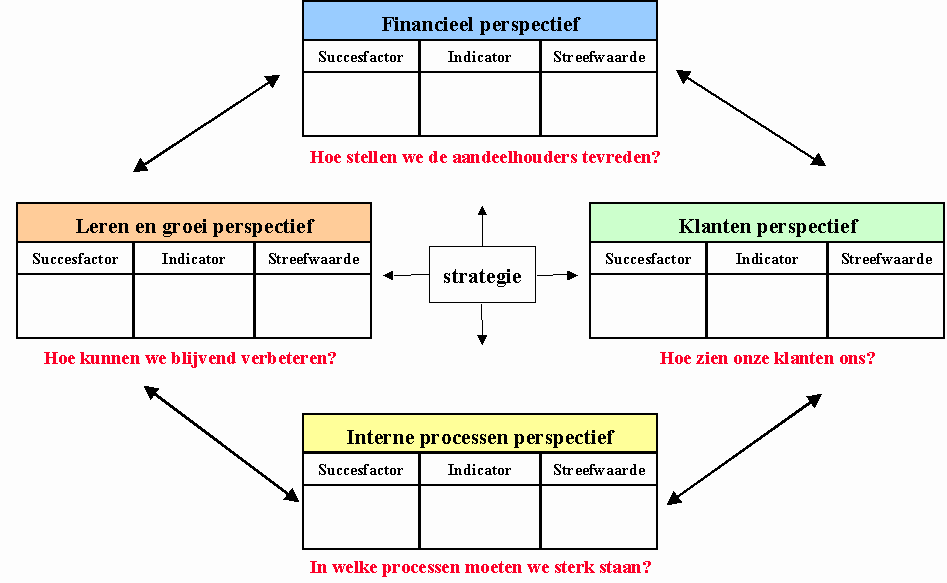 29
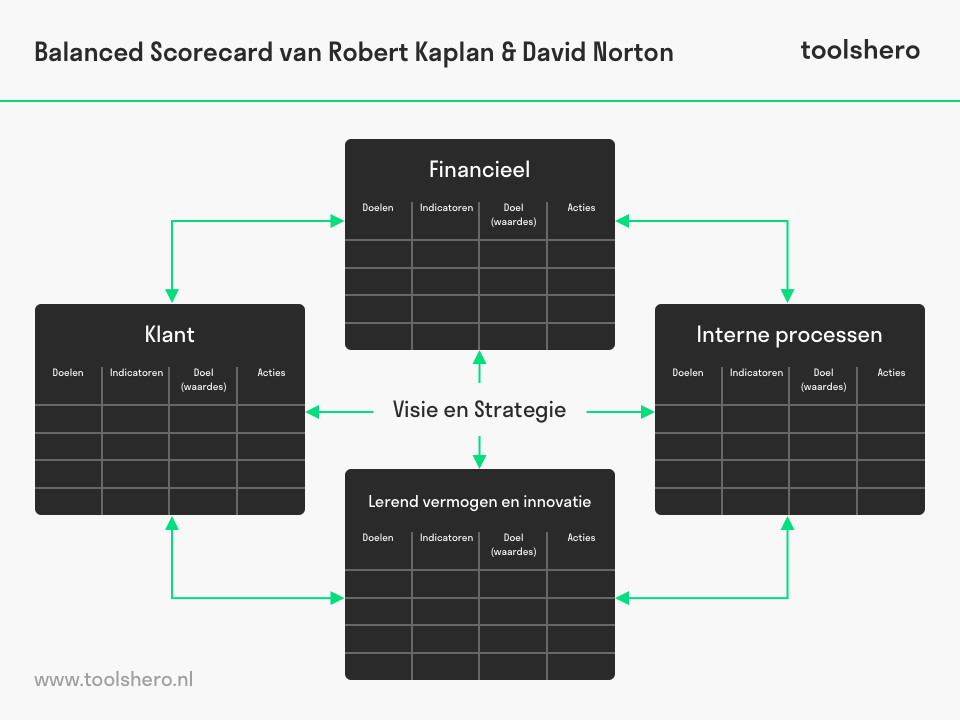 30
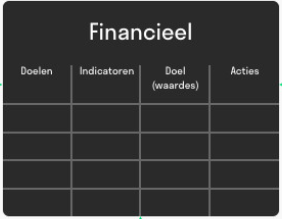 Doel
Kostenbeheersing

Indicator
Totale kosten

Doel (norm)
€ 350.000

Actie
Afschaffen personeelsuitje
Grote printopdracht via Xerox
Geen kleurencartridge
Hoe aantrekkelijk moeten we, als organisatie, zijn voor onze aandeelhouders en geldschieters?
31
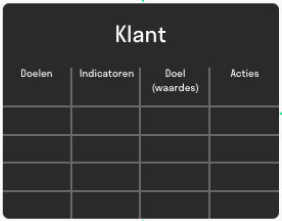 Doel
Klanten zijn tevreden over het bedrijf

Indicator
Aantal klachten

Doel (norm)
Maximaal 5 klachten per maand

Actie
Duidelijke gebruiksaanwijzingen
Hoe aantrekkelijk moeten we, als organisatie, zijn voor onze klanten?
32
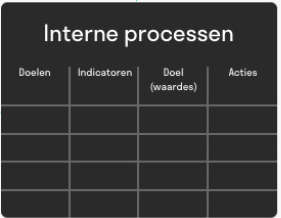 Doel
Een interessante werkgever zijn

Indicator
Ziekteverzuim
Personeelsverloop

Doel (waardes)
Ziekteverzuim van 8% naar 5%
Personeelsverloop van 6% naar 3%

Actie
Eigen fitnessruimte
Frikandellen bij de weeksluiting
Hoe kunnen we de efficiëntie en effectiviteit van interne processen handhaven of verbeteren? (storingen / ziekteverzuim / uitval)
33
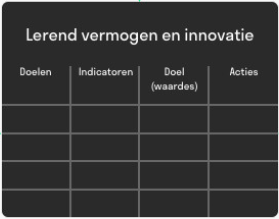 Doel
Milieubewust werken

Indicator
Overtredingen milieuvergunningen

Doel (waardes)
0 overtredingen

Actie
Gebruik van bestrijdingsmiddelen
In hoeverre kunnen en ons verbeteren of groeien in een dynamische omgeving?   (Innovatie)
34
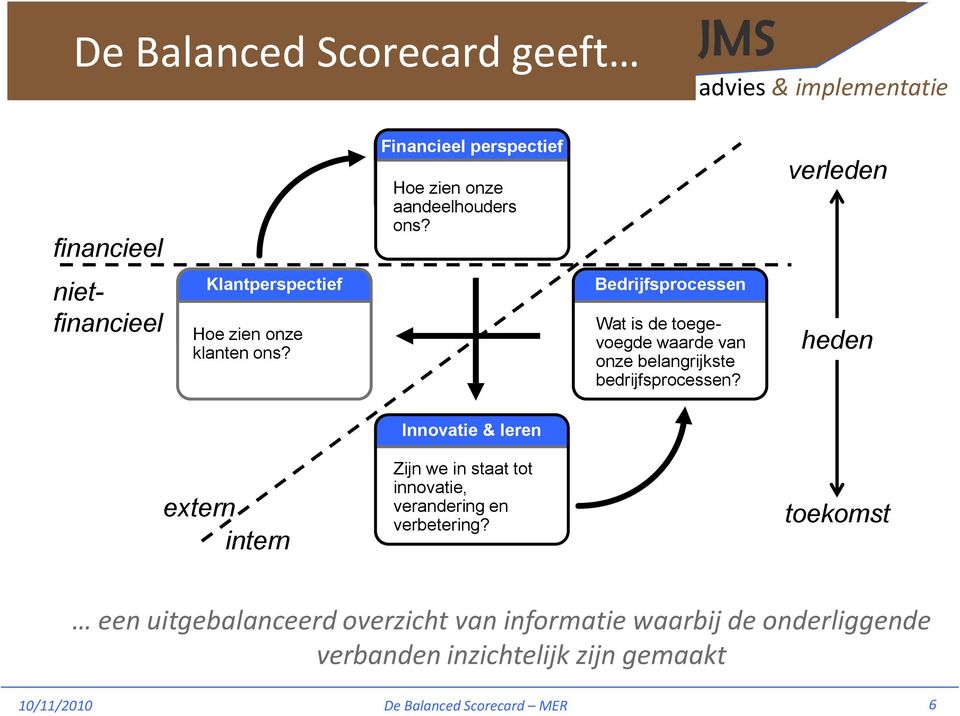 35
OVERLOPENDE POSTEN OP DE EINDBALANS
Belangrijke verbanden
Beginbalans
Resultaten-
begroting
Liquiditeits-
begroting
Eindbalans
= vooruitbetaalde bedragen
Vooruitbetaalde bedragen
– kosten
+ uitgaven
= nog te betalen bedragen
Nog te betalen bedragen
– uitgaven
+ kosten
= vooruitontvangen bedragen
Vooruitontvangen bedragen
+ ontvangsten
– opbrengsten
= nog te ontvangen bedragen
Nog te ontvangen bedragen
– ontvangsten
+ opbrengsten
36